Click to add title
Click to add text
2
Click to add title
Click to add text
3
Click to add title
Click to add text
Click to add text
4
Click to add title
Click to add text
Click to add text
Click to add text
Click to add text
5
Click to add title
6
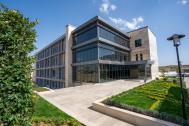 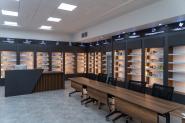 Campus photos
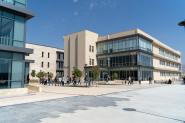 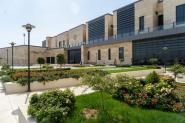 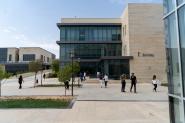 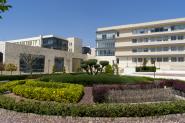 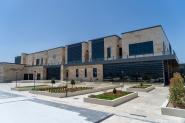 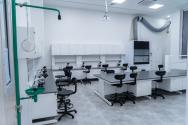 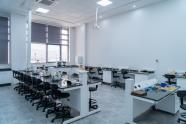 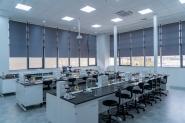 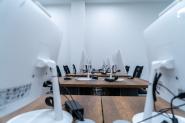 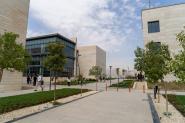 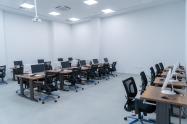 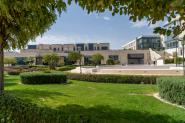 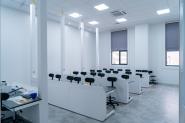 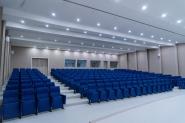 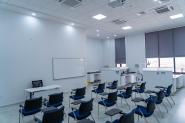 7
8
Click to add title
Click to add text
Click to add text
9
Click to add title
Click to add text
10